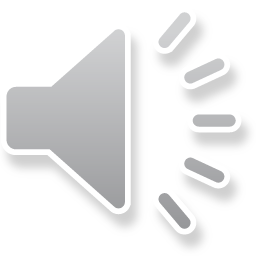 Metro Exodus: A Review
Abdelrahman
Abdelhaq
Game Information
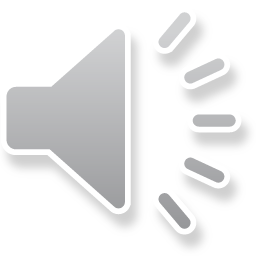 Producers: ‎Jon Bloch and Andrey Burtsev
Publisher: Deep Silver
Genre: First-Person Shooter
MSRP: $59.99
Minimum and Actual Requirements
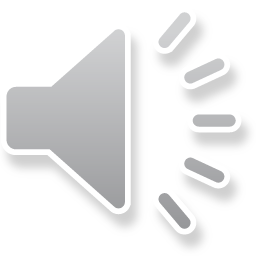 Minimum Requirements: Windows 7 64-Bit, Intel Core i5-4440 or AMD FX-8370, 8GB System RAM, NVIDIA GeForce GTX 1050, 50GB Storage Space
Actual Requirements: Windows 10 64-Bit, Intel Core i7-4790k or Ryzen 5 1500x, 8GB System RAM, NVIDIA GeForce GTX 1070 or AMD Radeon RX Vega 56, 50GB Storage Space
Overview
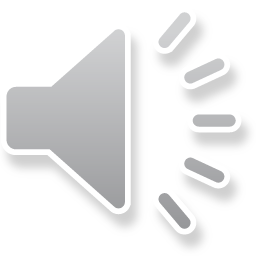 Metro Exodus is a post-apocalyptic set in the future where a nuclear war has made living above the ground unlivable. Using the character from the previous two series, Artyom goes on a quest in order to prove that people do live outside, and that above ground is in fact livable. However, throughout the adventure, he realizes that not only did people live above ground, but his previous group already knew about it. He is now involved in a fight that could compromise his group and their lives.
Installation
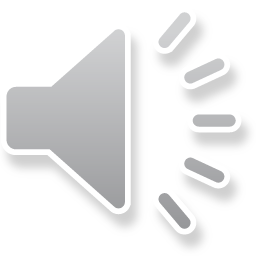 The game could be found through the Epic Games Store or the Windows Store
Payment method will be asked for, and then confirmation will be asked for
The launcher will then download the game in the background
Consoles: The game could be found through the Xbox or PlayStation Store
Payment method will be asked for, and then confirmation will be asked for
The launcher will then download the game in the background
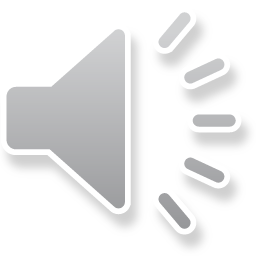 User Interface
The User Interface is very user-friendly, using a desk with a computer that shows you your options for starting a new game, loading a game, or accessing settings
Controls are very similar to most First-Person shooters, using the mouse to look around, aim and shoot, the wasd keys to move around, R to reload, etc. The buttons can also be remapped for the User’s convenience.
Game Play
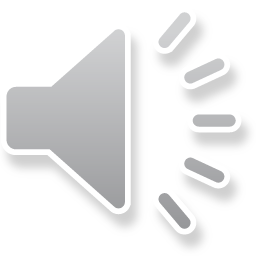 The Game has realistic gun mechanics, with recoil, distance, etc.
Enemies vary in challenge and in requirements to kill
Different modes, ranging from easy mode (very simple, plentiful ammo) to survival (die from one shot, must take every bullet into account)
Has events to boost intensity such as jumping off a train to another one, or falling off a building
Artwork, Sound and Music
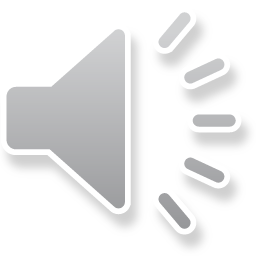 World looks very post apocalyptic
Broken buildings, trees on the floor, world has a gray tone
Overall looks very dark and bleak when playing

Sounds: Has sounds for almost everything
Machinery, gunshots, walking/running, trees

Music: Mostly upbeat and intense, to signal a big moment in the game that is occurring
Bugs
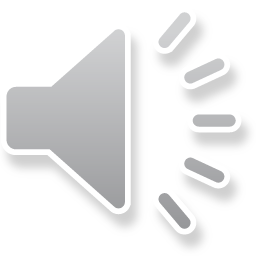 Random Crashing: the game will sometimes crash for no reason on every console/PC
Worlds not loading: The game will sometimes load infinitely and require a restart
Stuck Character Models: Some enemies will get stuck in their development original design, and will be even be unkillable at times
Broken areas: Sometimes, areas such as water will have you falling down and then dying immediately
Review
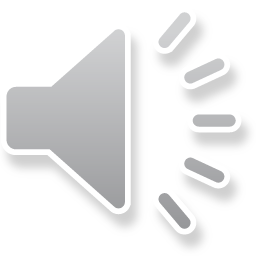 The fun: Very good gameplay, people who have played the previous games or read the books will also enjoy the story and be familiar with how the game plays. Sticks to the them of post-apocalyptic, so it will increase the immersion of the players

The bad: At the time of playing, the game is still full of bugs and glitches, some which require the restart of the game and shouldn’t be shipped in a 60-dollar game. PC Port especially is very buggy, having problems with the game launching in a black screen, not being able to save, etc.
Review Cont.
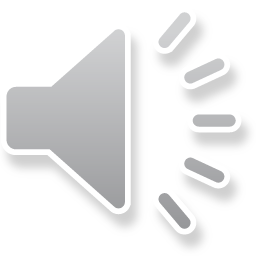 Compared to other games: Overlooking the major bugs on PC, the game is easily one of the top games of the year. It is very immersive and fun to play, and it is a well-known franchise up there with big names like Battlefield
In some cases it is better, especially in the story aspect. Many first person shooters dedicate the games just for multiplayer with some even taking out story mode. Metro however found a group who doesn’t care about multiplayer with their single-player story-driven game, and has made a story to remember
Summary
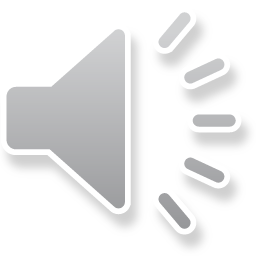 Overall, Metro: Exodus is a great shooter with a great story and realistic mechanics, but one should be wary of the bugs, especially the ones that are haunting PC Users. Also, if you are looking for a competitive multiplayer, this game is not for you
At 60 Dollars, this game truly feels like a triple A title, with a great story and work put into the character designs and animations
If Deep Silver can fix all the bugs, this game would be one of the best games to buy currently.